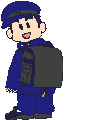 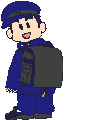 Выстраивание педагогического, психологического, музыковедческого и физического подходов в работе специалистов с детьми раннего возраста.
«Организация физкультурных и музыкальных занятий с детьми группы раннего развития»
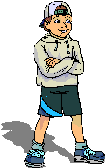 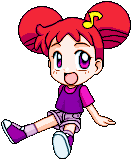 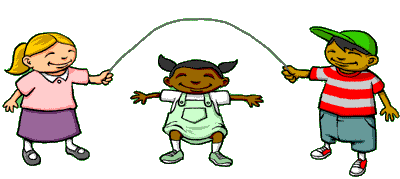 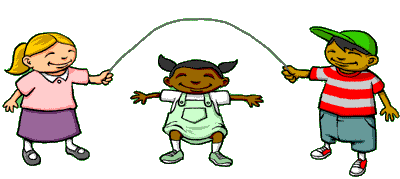 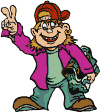 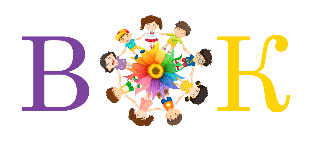 ФОП ДО
Федеральная образовательная программа
Дошкольного образования
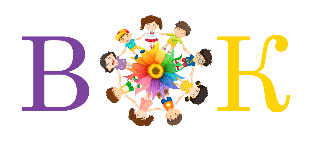 Цель
Разностороннее развитие ребёнка в период дошкольного детства с учётом возрастных и индивидуальных особенностей на основе духовно-нравственных ценностей российского народа, исторических и национально- культурных традиций
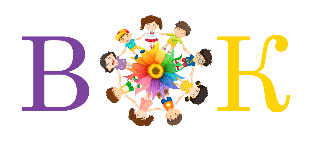 Задачи
•    обеспечение единых результатов освоения образовательной программы
•    приобщение детей к базовым ценностям российского народа
•    построение образования на основе особенностей развития
•    создание условий для равного доступа к образованию для всех детей
•    охрана и укрепление здоровья детей
развитие качеств, патриотизма, способностей, инициативности, самостоятельности и ответственности
обеспечение психолого-педагогической поддержки семьи
достижение детьми уровня развития, необходимого и достаточного для освоения образовательных программ начального общего образования.
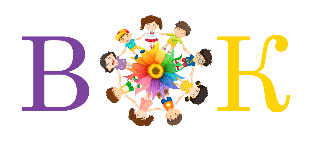 Планируемые результаты освоения ФОП ДО.
крупная моторика
осваивание бега, прыжков, имитационные упражнения
активная речь
интерес к стихам, сказкам
удовольствие от слушания музыки
эмоциональный отклик на красоту природы и произведения искусства
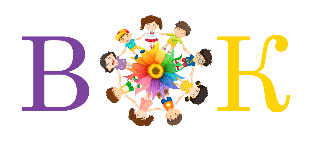 Развитиеот 1 года 6 месяцев до 2 лет
Речевое развитие
Художественно-эстетическое
Физическое
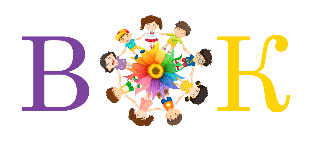 Развитиеот 2 до 3 лет
Речевое развитие
Художественно-эстетическое
Физическое
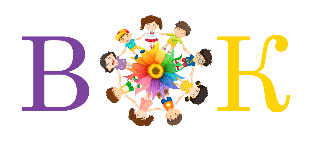 «Музыка с мамой»
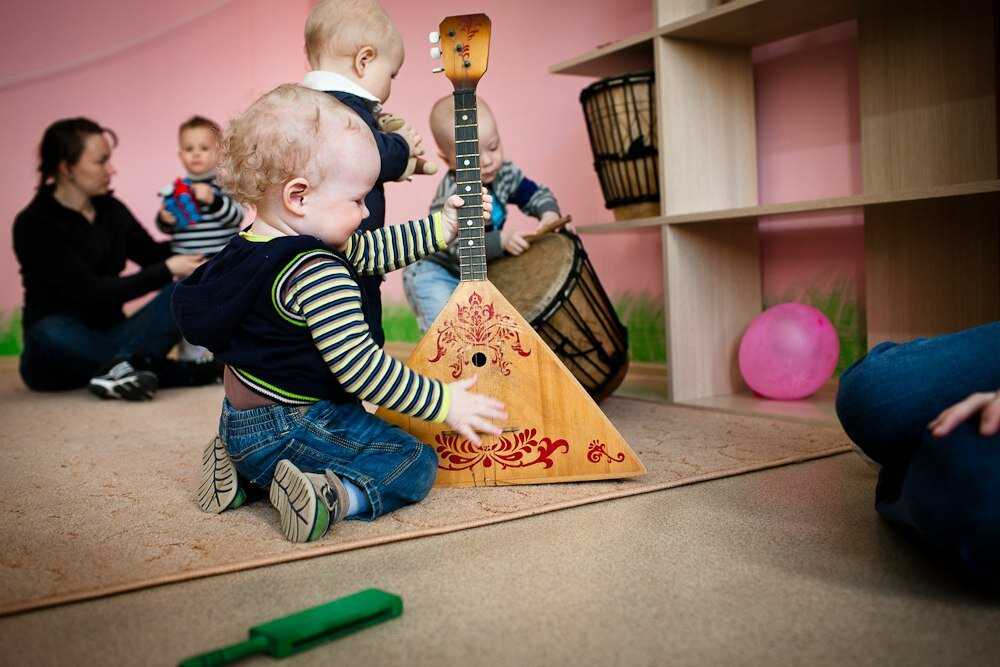 «Орф-педагогика»
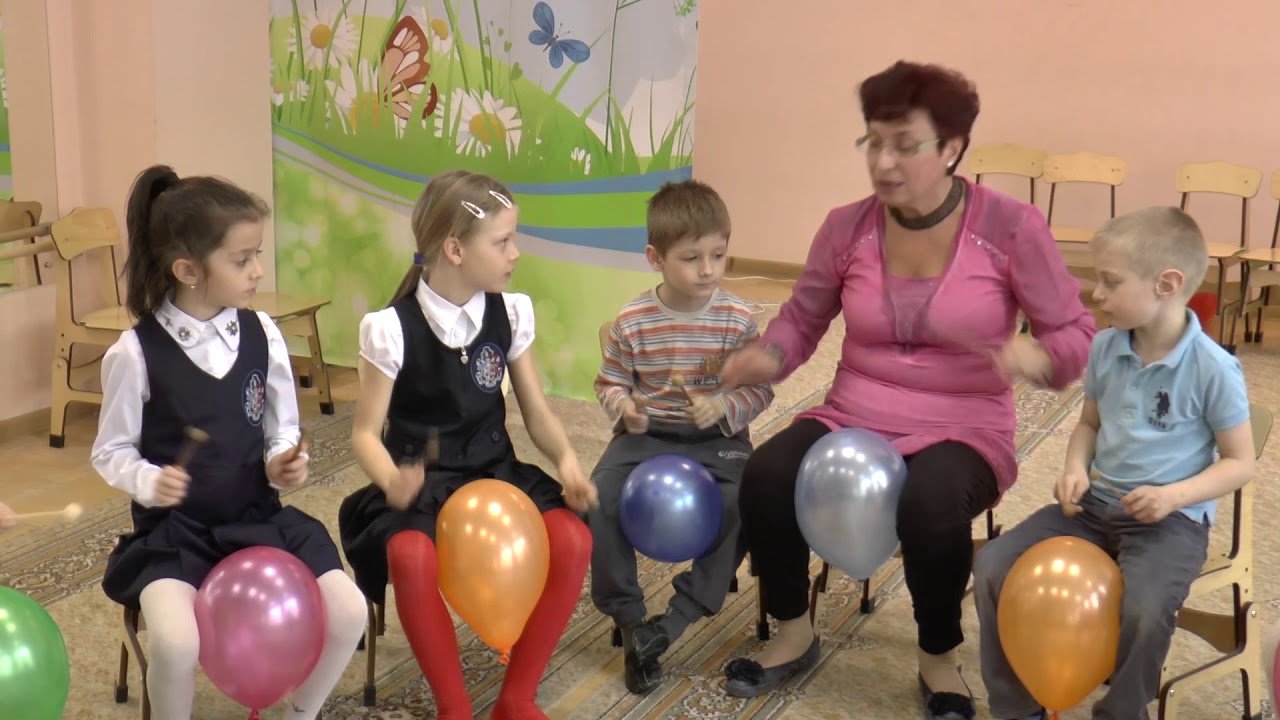 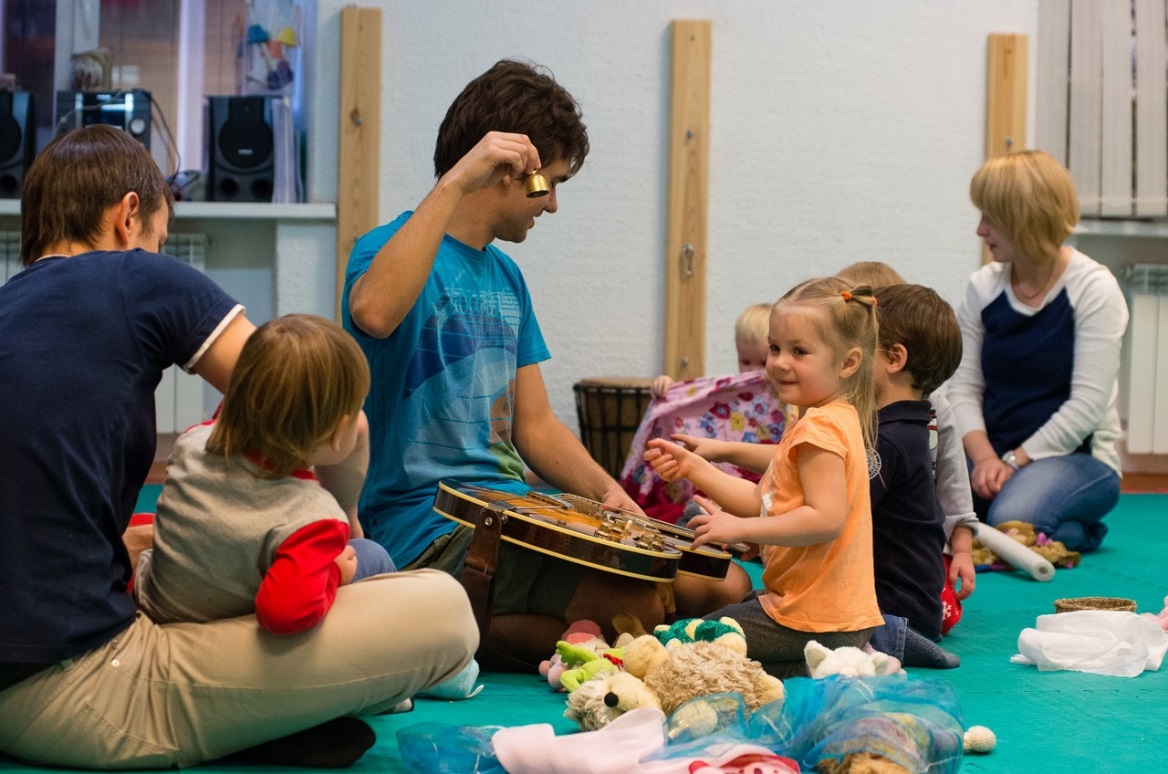 «Орф-педагогика»
Карл Орф -немецкий композитор и педагог
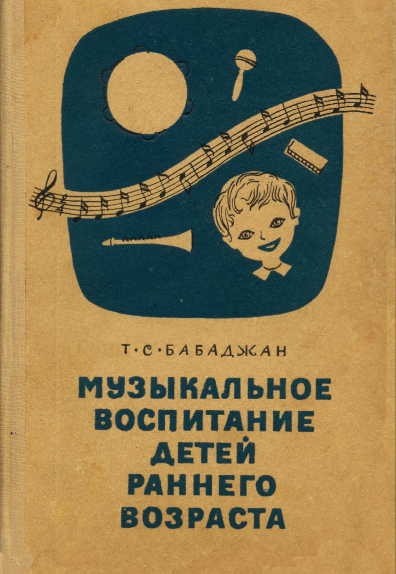